H26 journal seminar Current topic of Nonlinear optical microscopy
5/20　Hase
Nonlinear optical microscopy
attenuation coefficient in biological tissue
interaction region
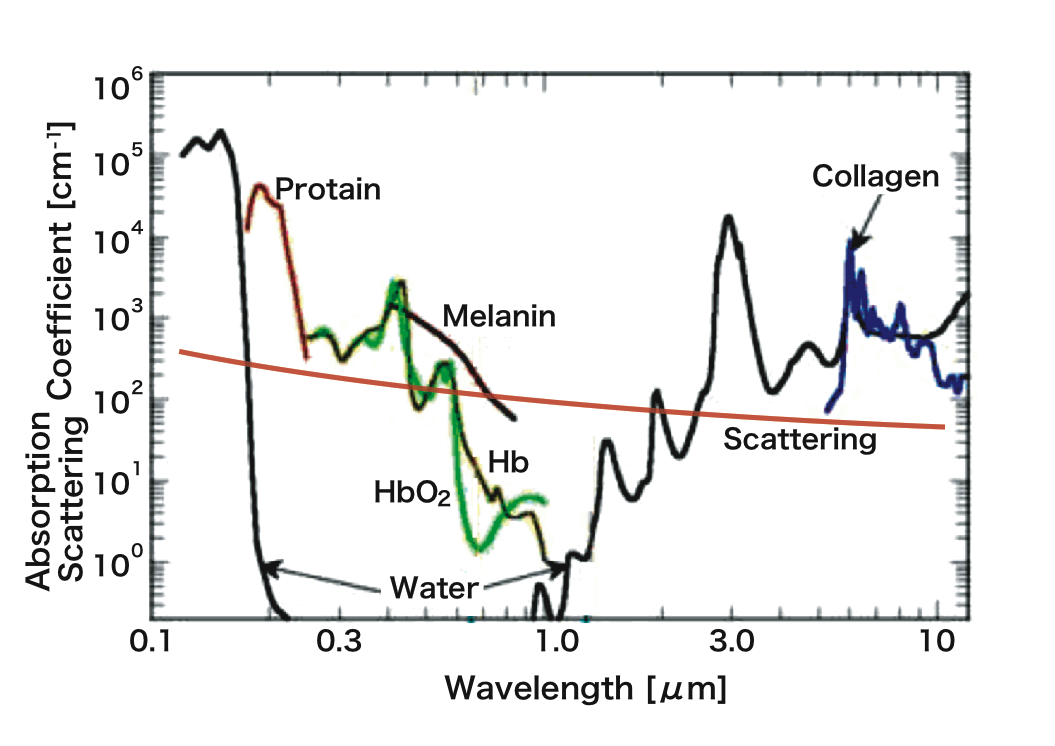 one photon
two photon
NIR
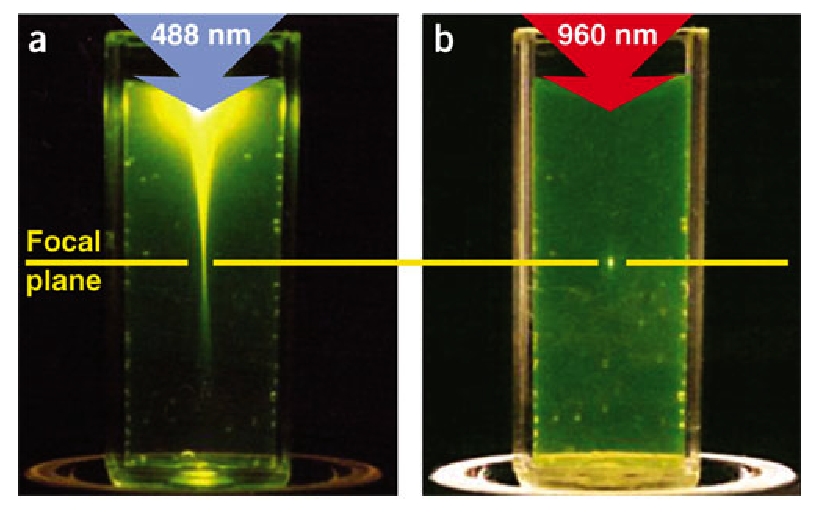 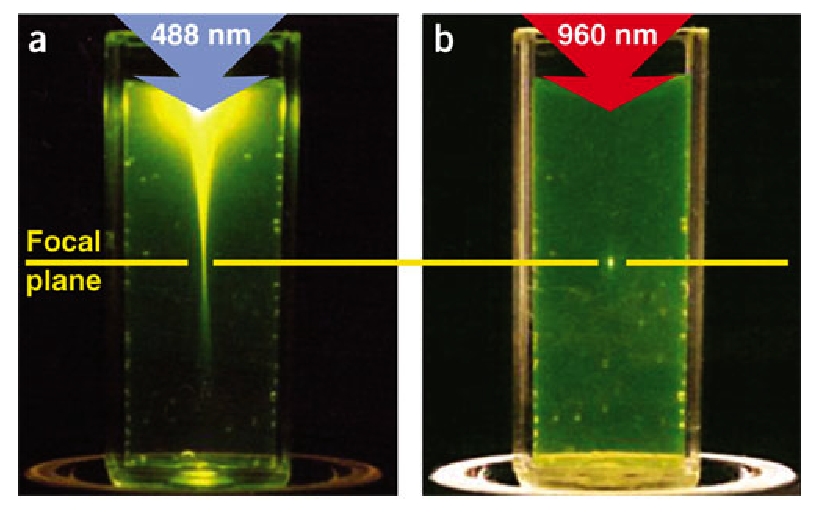 visible
CW Laser
NIR
Pulse Laser
Ref) W.R.Zipfel, et al. Nature Bio. 21,1369 (2003)
minimally invasive，high  spatial resolution,　
3D imaging, high penetration depth
[Speaker Notes: 近年，生体組織のイメージングツールとして，非線形光学顕微鏡が注目されております．本手法では非線形光学効果を利用しますので，光子密度の高い焦点近傍でのみ試料と作用します．また，生体組織内での吸収，散乱が小さい波長域に位置する近赤外光を光源に利用しております．そのため〜を持っております．]
①Demirhan Kobat, Nicholas G. Horton, and Chris Xu, “In vivo two-photon microscopy to 1.6-mm depth in mouse cortex”, Journal of Biomedical Optics 16, 106014 (2011).
②Nicholas G. Horton, Ke Wang, Demirhan Kobat, Catharine G. Clark, Frank W. Wise, Chris B. Schaffer and Chris Xu, “In vivo three-photon microscopy of subcortical structures within an intact mouse brain”. Nature Photonics  20, 1 (2013).
③Adrian F. Pegoraro, Aaron D. Slepkov, Andrew Ridsdale, Douglas J. Moffatt and Albert Stolow, “Hyperspectral multimodal CARS microscopy in the fingerprint region”. Journal of Biophotonics 7, 49 (2014).
①In vivo two-photon microscopy to 1.6-mm depth in mouse cortex
Deep tissue imaging
optical slice (laser scanning)
mechanical slice▶︎  ○ high resolution 　× 3D
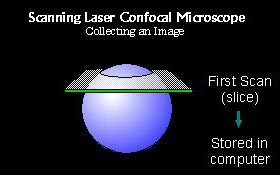 slice ▶
optical slice  ▶︎ ○ 3D 　× penetration depth
attenuation coefficient in biological tissue
Problem
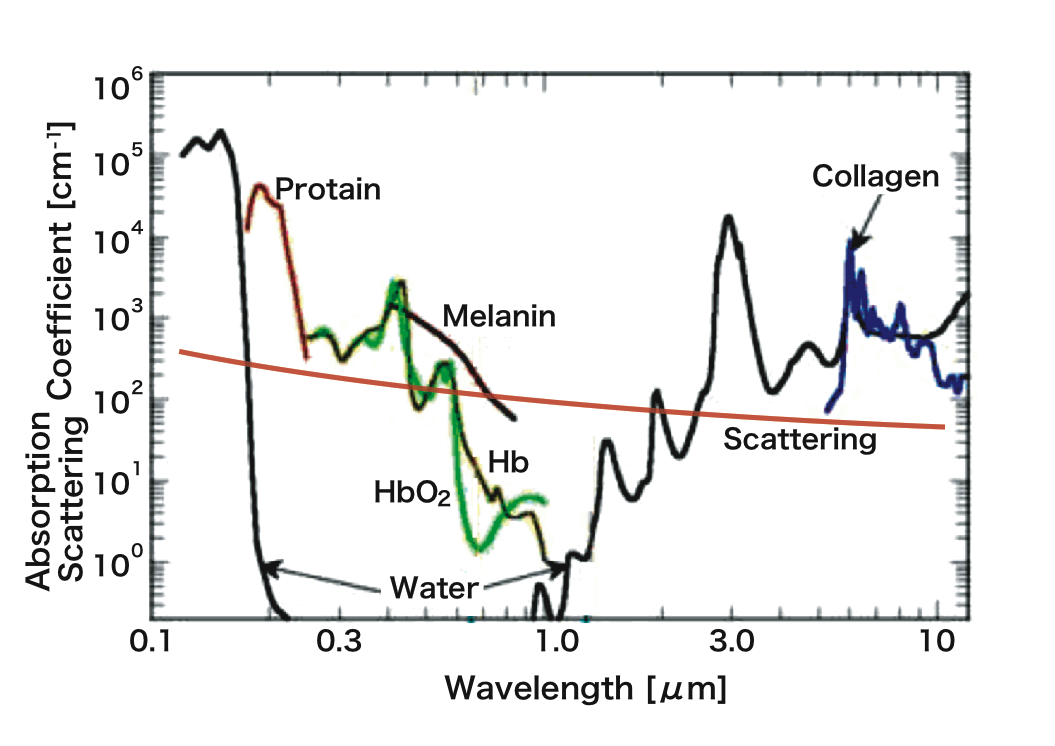 NIR
This paper
・Two-photon microscopy　▶︎ longer wavelength
attenuation
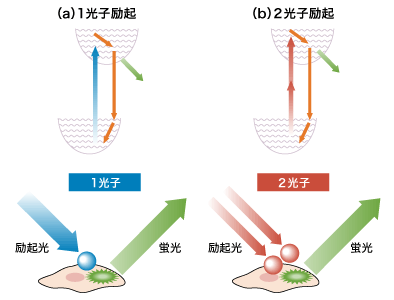 Rayleigh scattering (∝     )
Absorption (water)
Setup &Sample
1280 nm
80MHz
140 fs
for 3D sectioning
Sample
Ti:S laser
OPO
PMT
・adult (10 to 12 weeks old) male FVB/N mice.
・Animals were anesthetized using isoflurane
 for surgery and imaging. (4% in O2 for
 induction, 1.5% to 2% in O2).
・Body temperature was maintained with a
 feedback-controlled heat blanket.
・After the skull was exposed and cleaned 
 with ethanol and ferric chloride.
・A 4-mm diameter craniotomy was centered
at the Bregma．
・A 5-mm diameter glass coverslip was used 
to seal the craniotomy. 
・100 μl of 10 kDa Alexa680-Dextran 
(Invitrogen, dissolved at 5% w/v in saline) 
was retro-orbitally injected to label the
 vasculature.
movable objective microscope head
raster scan unit
dichroic
 mirror
water immersion
NA= 0.95
WD= 2 mm
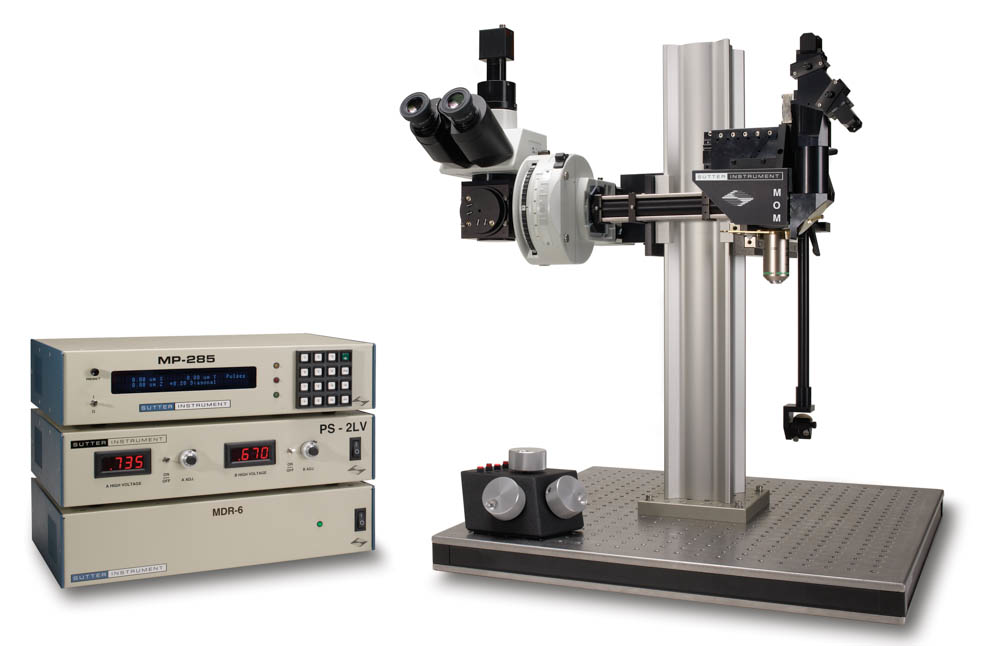 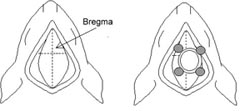 Two photon fluorescence images of cortical vasculature in a　mouse brain
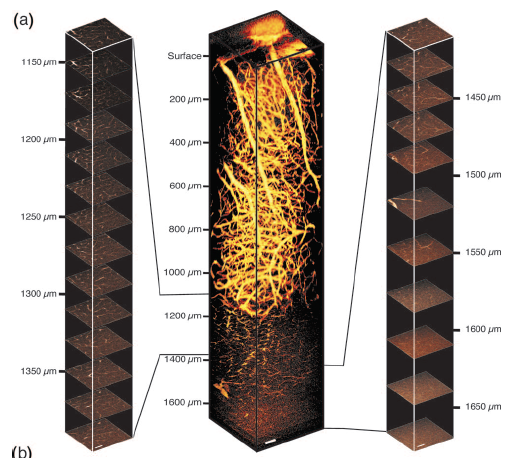 Scale bars are 50 μm
Two photon fluorescence images of cortical vasculature in a　mouse brain
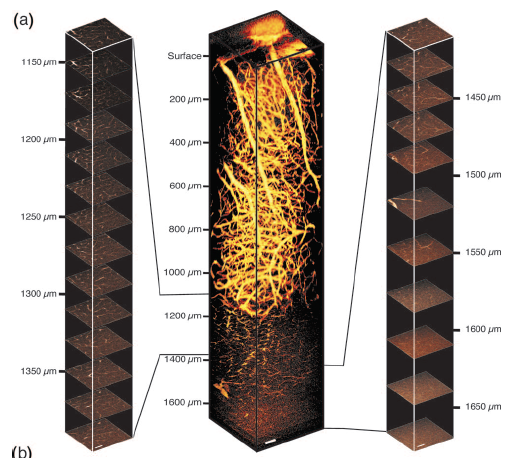 ・235 x-y frames from 60 μm above the 
cortical surface to 1110 μm below are
 taken at a depth increment of 5 μm.

・The image size of 512×512 pixels,  with 1 fps.

・The depth increments in the stack are
 20 μm from 1110 to 1490 μm and 30 μm
from 1490 to 1670 μm. ▶︎To keep the total 
imaging time at a practical limit while 
covering all the  available　depths.

・For the top 0.7-mm imaging depth, the 
excitation powers were adjusted　so that
 approximately the same signal level (SNR) ,
starting with 20 mW for the surface.

・At the imaging depths beyond 0.7 mm, 
120 mW average power at the surface 
of the brain．
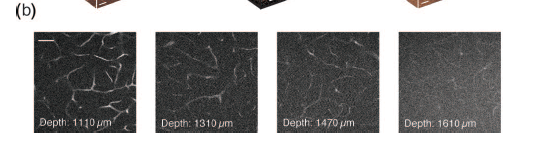 8 frame
16
224
32
Intensity line profiles across lateral blood vessels are used to characterize the SBR and resolution
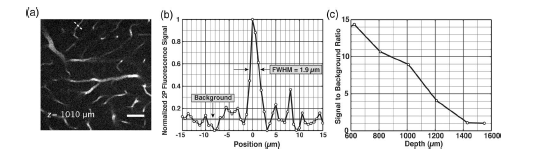 ・resolution
 theoretical value▶︎0.51 μm　in the lateral dimension for a 0.95-NA water immersion
lens and 1280-nm excitation
smallest blood vessels ▶︎2 to 3 μm in diameter
no loss of resolution in the lateral dimension is observed in this experiment.
・penetration depth
The SBR decreases with depth and reaches the practical limit of 1 at approximately 1.5-mm depth.
summry
This paper demonstrates in vivo deep tissue TPM of a mouse brain using 1280-nm excitation.
A record imaging depth of 1.6mmin a mouse cortex is achieved.
②In vivo three-photon microscopy of subcortical structures within an intact mouse brain
・Wavelength-dependent attenuation length
1700 nm
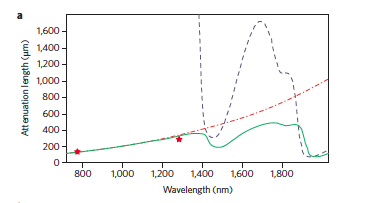 blue dashed line：the absorption
length of water
red dashed-dotted line：scattering 
length of mouse brain cortex
green solid line:combined effective 
attenuation length
This paper
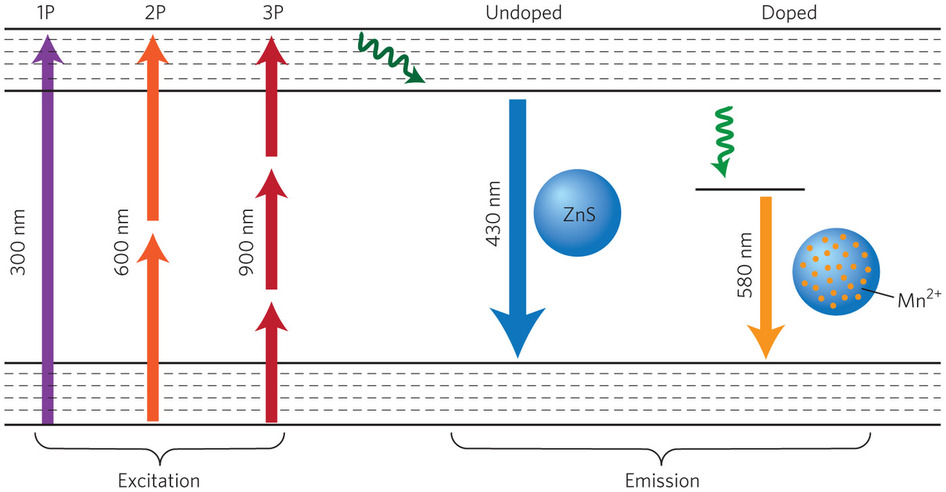 Three-photon microscopy at the 1,700 nm
・longer wavelengh▶︎reducing the attenuation of the excitation light.
1700 nm
1134 nm
567 nm
・3PE dramatically reduces the out-of-focus background in regions
　 far from the focal plane▶︎improving the SBR
・3PE allows a wide variety of existing fluorescent dyes, fluorescent
proteins to be excited at the 1,700 nm spectral window.
setup
1675 nm
65 fs
67 nJ
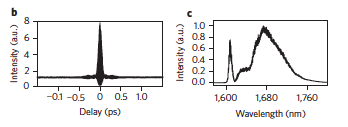 fiber laser
photonic crystal rod
PMT
1 MHz
1550 nm
360 fs
raster scan unit
dichroic
 mirror
movable objective microscope head
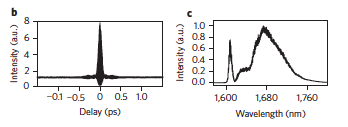 water immersion
NA= 0.95
WD= 2 mm
〜100 fs
In vivo 3PM images of Texas-Red–dextran labelled mouse brainvasculature.
・1,400 μm-deep stackt，aken with 
   4 μm depth increments
・at the surface of the brain in our experiments is
3 mW▶︎full power (22 mW) at 0.7 mm．
・the first 0.8 mm of imaging depth▶︎
 constant frame time of 8 s (512 × 512 pixels).
・from 0.74 mm, the integration time is 16 s/frame.
　0.9 mm〜　 20 s/frame
・The myelinated axons in the external capsule 
produce a bright third harmonic generation signal
▶︎delineating the boundaries of the external
capsule.
All scale bars, 50 μm.
In vivo 3PM images of RFP-labelled neurons in mouse brain
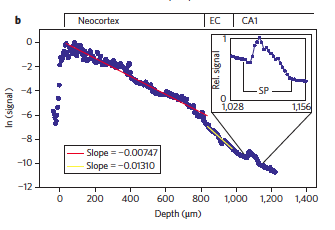 ・Labelled neurons in the stratum pyramidale
 can be seen 1,060–1,120 μm below the
surface of the brain▶︎Visualization of this layer is
 clear evidence of direct imaging of the mouse
 hippocampus through an intact brain.
summry
3PM at the new spectral window of 1,700 nm has potential as a powerful new tool for in vivo, high-resolution, deep-tissue imaging.
By further improving the excitation source and microscope optics at 1,700 nm, authors estimate that at least one order of magnitude improvement in frame rate can be achieved.
③Hyperspectral multimodal CARS microscopy in the fingerprint region
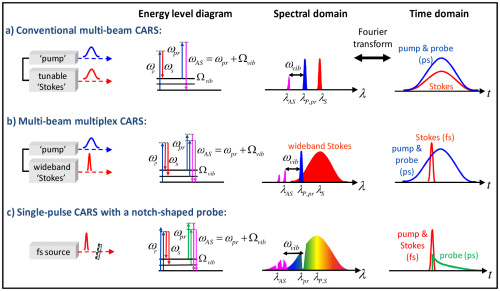 This paper
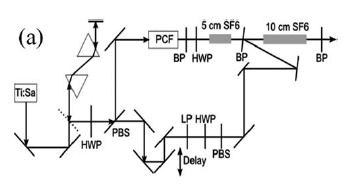 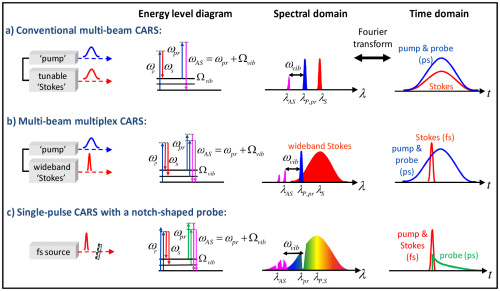 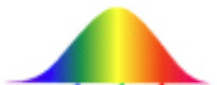 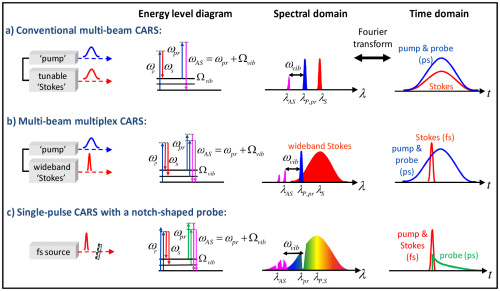 60 fs 
80 MHz
t
Delay
chairp　pulse
Stokes generation and CARS spectral regions accessible
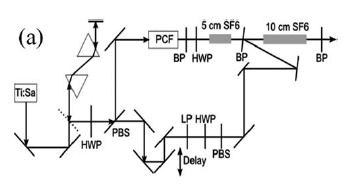 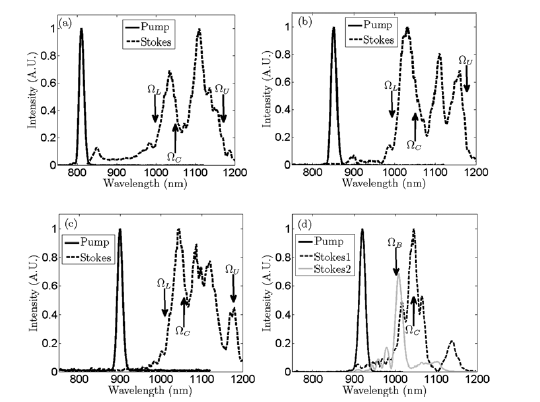 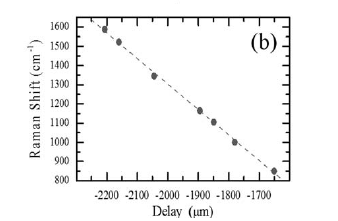 Stokes2:Lowering the pump power to 40 mW
linear slope
(a) ΩL，ΩC ，ΩU▶︎CARS frequencies 2400 cm-1, 2900 cm-1, and 3800 cm-1 CH– and OH– vibrational regions.
(b) ΩL 1650 cm-1 ，ΩU 3300 cm-1，Ωc 2240 cm-1  (CN stretch) frequency
(d) Phosphate resonance around ΩB  960 cm-1
Label-free multimodal imaging of osteon in cortical bone.
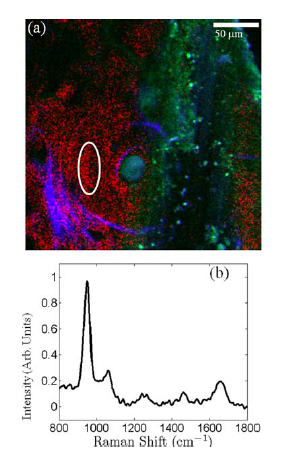 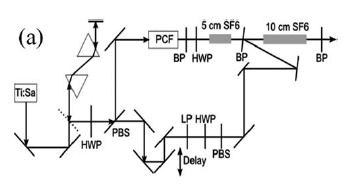 to microscope
FV300 Fluoview Olympus microscope
SHG, CARS
TPEF
raster scan unit
water immersion
NA= 1.15
・533 frames, 0.89 s per frame, 800–1800 cm-1
・Blue:SHG, collagen matrix swirling around an osteon
・Green:TPEF from blood
・Red：CARS,　phosphate peak at 960 cm-1
organic peaks between 1200 cm-1 –1800 cm-1
(amide III (~1275 cm-1), C–H bending(~1425 cm-1), 
 and amide I (~1650 cm-1) modes)
Sample thickness is 100 μm
CARS and SHGin bovine rib bone.
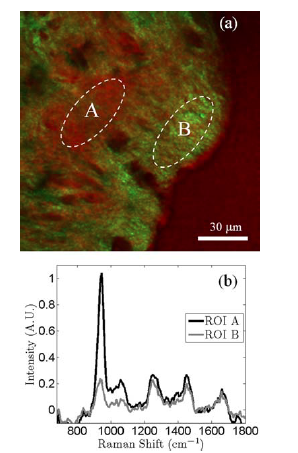 Green:SHG, collagen 
Red:CARS, Phosphate
474 frames, 1.34 s per frame, 800–1800 cm-1
Regions of high collagen content　(bright green, ROI B)
 and lower collagen content (ROI A) are identified.
The change in mineral content is strongly anticorrelated
with the SHG measured from the same ROI.
Sample thickness is 100 μm
summry
This technique is sensitive to differences in phosphate concentration.
Backwards-detection should be feasible. Nonetheless, the use of this technique for monitoring osteogenesis.
conclusion
3PM at the new spectral window of 1,700 nm has potential as a powerful new tool for in vivo, high-resolution, deep-tissue imaging.

Multimodal NLOM imaging has potential as a powerful new tool.